Reasons to Follow Jesus
Jesus was God
The Scriptures state He was God (John 1:1; 14)
The Scriptures Prophesy He was God (Matthew 1:23)
Doctrine is based on this fact (Hebrews 4:15; Colossians 2:9)
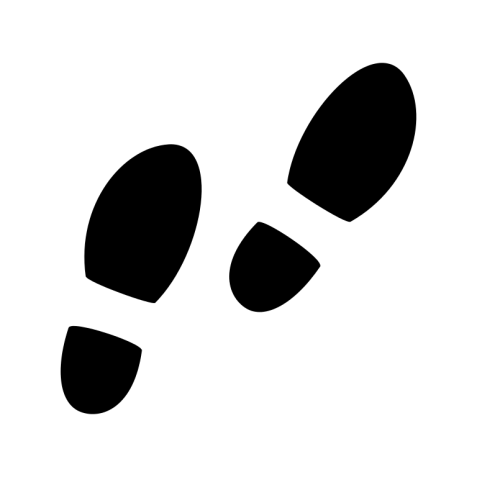 Jesus Leads to God
This was Evident (John 6:68)
This was Christ’s Purpose (2 Corinthians 5:18-21)
This is Christ’s Promise (John 14:3-4)
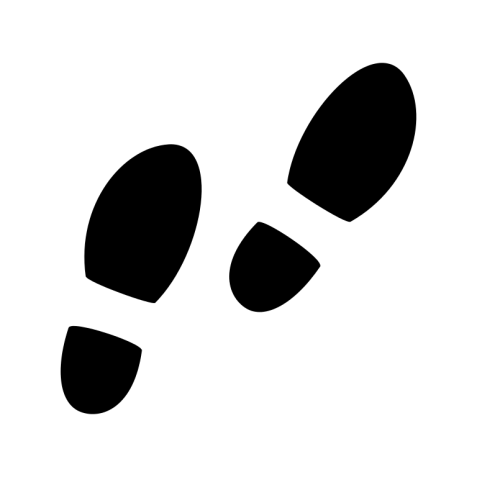 Jesus Loves You
More (Romans 5:7-8)
First  (John 3:16; 1 Peter 1:20-21; Ephesians 1:4)
Forever   (Hebrews 13:8)
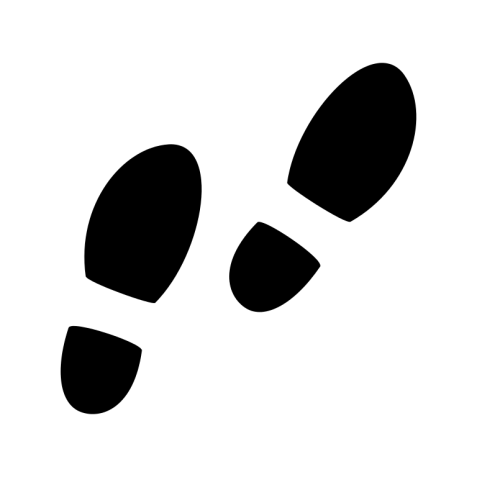 Jesus Built the Church
Death and Satan cannot prevail (Matthew 16:18)
Added by Christ  (Acts 2:47)
Head and Holder (Ephesians 1:22-23; 5:27)
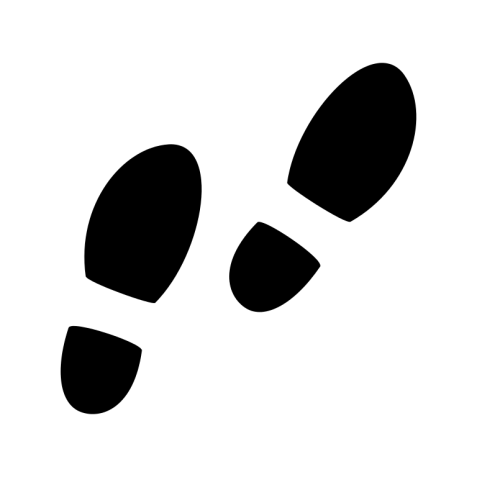 Jesus Never Leaves You
It was Spoken  (Matthew 28:20)
It was Repeated  (Hebrews 13:5)
It can be Proven  (Hebrews 13:6)
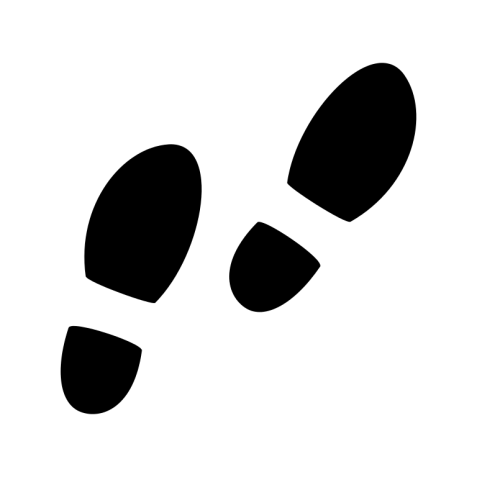 Will You Follow Jesus?